Tema Bazele teoretice ale difractometriei roentgen
Company Name
Razele X sunt unde electromagnetice care sunt diferite de undele radio, lumina naturală și radiațiile gamma numai prin lungimea de undă și energie, care variază în intervalul de la 10 până la 10–3 nm și, respectiv, de la 100 eV la 10 MeV . 
Comensurabilitate a principalelor caracteristici structurale ale  majoritatea materialelor – distanțe interatomice și interplanare – cu lungimea de undă a radiației cu raze X determină utilizarea pe scară largă a metodei difractometriei cu raze X pentru a identifica structuri ale diferitelor substanțe, inclusiv nanomateriale în diverse stări de agregare
Descoperirea fenomenului de difracție de raze X, constă în redistribuirea intensității radiațiilor de raze X împrăștiate elastic de o substanță cristalină, a marcat începutul erei spectrometriei cristalelor cu raze X cu cristale. Regula pentru reflectarea razelor X de către cristale a fost formulată în 1913 independent G. W. Wolf, W. L. Bragg și W. G. Bragg și se numește condiția Wolf-Bragg.
Dispunând de periodicitate tridimensională, cristalul acționează ca o rețea de difracție creată de rețele plan-paralele de atomi, prin urmare, radiația împrăștiată este observată numai de-a lungul direcțiilor determinate de formula Wulff-Bragg . 
Undele secundare interferează, crescând intensitatea radiației în unele direcții și slăbirea în alte direcții.
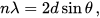 Modelul de difracție depinde de poziția relativă și puterea de împrăștiere a atomilor, care este determinată de densitatea electronilor și este proporțională cu numărul atomic al elementului. Lungimea de undă a radiației de raze X este comparabilă cu distanțele interatomice, prin urmare, prin analiza modelului de difracție, este posibil să se stabilească compoziția chimică a cristalului și coordonatele atomilor din celula sa unitară;
Distanța dintre atomi variază în mod regulat în funcție de tip de atom sau ion, prin urmare distanța dintre planurile atomilor face posibilă determinarea compoziției probei. Intensitate de difracție a radiației cu raze X este proporțională cu cantitatea de componentă care face posibilă efectuarea unei analize cantitative.
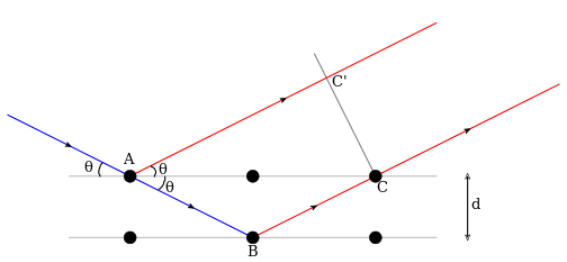 Condiția Wulff-Bragg permite calcularea distanței intreplane ale rețelei cristaline a unei substanțe bazate pe maximul de difracție al radiației caracteristice măsurate experimental de un detector, lungimea de undă și unghiul de cădere:
           nλ = 2d sinθ , (2.1), unde n - ordinul maximului de difracție; d -distanța dintre planurile rețelei cristaline; θ – unghi de cădere (unghiul Brăgg)
Admitem că o undă plană este incidentă pe planuri ale punctelor de rețea, cu separare 𝑑 în unghi 𝜃 (figură). Punctele A și C sunt pe un plan, iar B este pe planul de mai jos. Punctele ABCC' formează un patrulater. Exista o diferență de cale între raza reflectată de-a lungul AC' și raza de-a lungul AB, apoi reflectată de-a lungul BC. Această diferență de cale> (𝐴𝐵+𝐵𝐶)−(𝐴𝐶′). Cele două unde separate vor ajunge într-un punct (infinit) cu aceeași fază și, prin urmare, vor suferi interferențe, dacă și numai dacă această diferență de cale este egală cu orice valoare întreagă a lungimii de undă, de exemplu
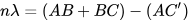 Din geometrie:
De unde 

Și 

Sau
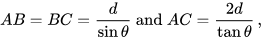 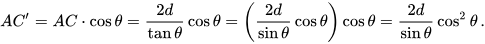 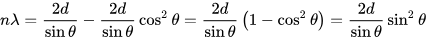 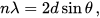 Măsurarea unghiurilor poate fi folosită pentru a determina structura cristalului
 Ca un exemplu simplu, legea lui Bragg, așa cum sa menționat mai sus, poate fi utilizată pentru a obține distanța dintre rețelele unui anumit sistem cubic prin următoarea relație:


Sau, combinând cu legea Brăggs și determina indicii Miller

Nota> lungimea de undă în cristal diferă (neesențial) de lungimea de undă în aer
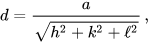 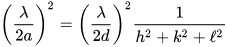 Principiul generării radiației roentgen
Încălzirea spirei în vid duce la emisia termoionică a electronilor . Electronii fiind apoi accelerați de înaltă tensiune bombardează o țintă metalică (anod), unde este generată radiația de raze X. Raze X generate de tubul de raze X tub, sunt o combinație de radiații continuu și caracteristice în funcție de țintă și tub cu raze X
Radiația continuă cu raze X este mai slabă decât radiația caracteristică.
Când se utilizează un anod de Cu, raportul de intensitate dintre ele este de aproximativ 0,01 la o tensiune de accelerare de 40 kV. 
Razele X caracteristice includ razele Kα și Kβ cu lungime de undă mai scurtă. Raportul de intensitate între Kα1, Kα2 și Kβ semnale este de aproximativ 100/50/20 pentru orice anod.
Difractometrele cu raze X folosesc cel mai adesea componenta Kα1 mai intensă a radiației caracteristice (Kα1 și Kα2 sunt folosite împreună deoarece separarea lor este dificilă). Radiația de raze X cu alte lungimi de undă este tăiată de un filtru Kβ sau cu un monocromator.
Eficiența tuburilor este foarte mică de cca 1%, restul se transformă în căldură
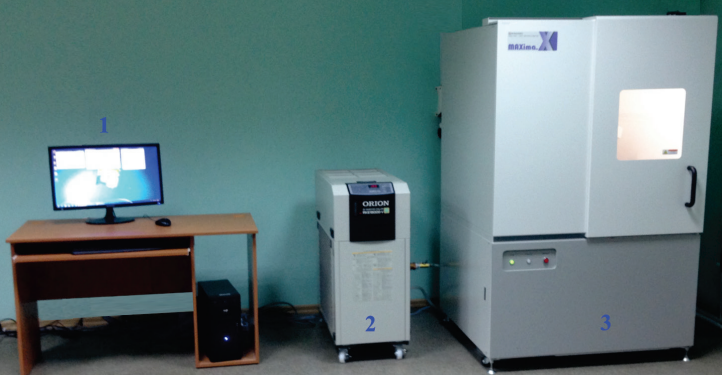 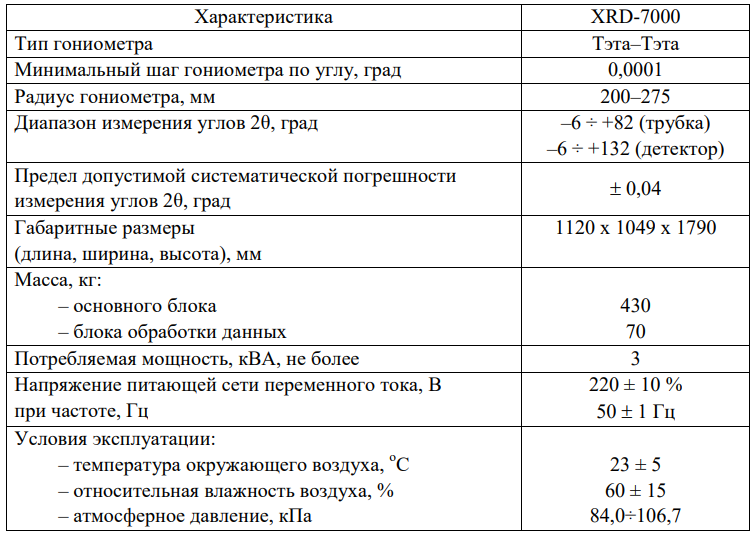 1 – персональный компьютер с установленным программным обеспечением; 
2 – кулер, обеспечивающий водяное охлаждение рентгеновской трубки; 
3 – основной блок дифрактометра
Blocurile principale ale difractometrului
1) Generator de raze X bazat pe cooler cu apă pentru răcirea tubului cu raze X;
2) goniometru proiectat pentru măsurarea de înaltă precizie a unghiurilor de difracție cu raze X;
3) detector de raze X cu scintilație în funcțiune bazat pe principiul scintilației în stare solidă sub influența razelor X radiație într-un singur cristal de iodură de sodiu activată de taliu;
4) controler ce asigură transferul de informații între unitatea principală și unitatea de prelucrare a datelor;
5) o unitate separată de prelucrare a informațiilor, constând dintr-un computer personal cu software specializat instalat
REGLAREA DIFRACTOMETRULUI CU METODĂ STANDARDULUI INTERN
Pentru a preleva un model de difracție de raze X al unei probe de siliciu, efectuați următoarele operații:
1) plasați un suport standard umplut cu pulbere de siliciu în centrul mesei în blocul principal al difractometrului,
Închideți ușa camerei de măsurare;
2) lansați software-ul difractometru făcând clic pe comanda rapidă „PCXRD” aflată pe desktop;
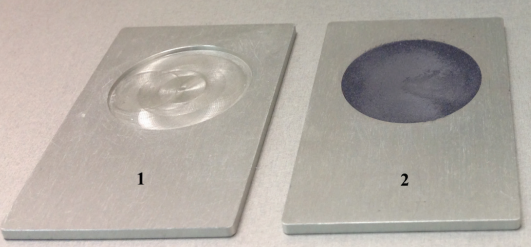 . Стандартный держатель: 1 – пустой;        2 – заполненный кремниевым порошком
3) în fereastra principală de lucru a programului de control care se deschide „XRD-6100/7000 Ver.7.00: main” faceți clic pe etichetele „Display&Setup” și „XG Control” (indicat prin numerele 1 și 2 în Fig.) și asigurați-vă că că toate sistemele de difractometre funcționează în modul de funcționare (indicatoarele pentru debitul lichidului de răcire, curentul și tensiunea pe tubul cu raze X, sistemul de control cu ​​raze X și blocarea ușii, prezentate în Fig. ar trebui să fie verzi);
4) lansați modulul de selecție a parametrilor de fotografiere făcând clic pe comanda rapidă „Right Gonio condition” (indicată cu numărul 3 în Fig. );
5) în fereastra „Standard Condition Edit” care se deschide (Fig. ), setați parametrii de fotografiere prezentați în tabel. 2. Confirmați parametrii de fotografiere selectați apăsând butonul „OK”.
6) trimiteți rețeta de fotografiere creată la cea lansată anterior
(butonul 4 din Fig.  programul „Right Gonio Analysis” făcând clic butonul „Append” în modulul „Right Gonio Condition”;
7) începeți filmarea evidențiind rețeta care apare în fereastra „Analysis&Spooler Program” și apăsând butonul „Start”
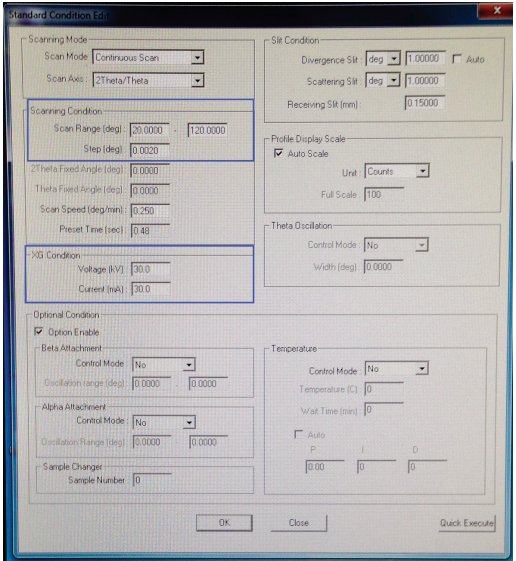 Fereastra «Right Gonio Condition»
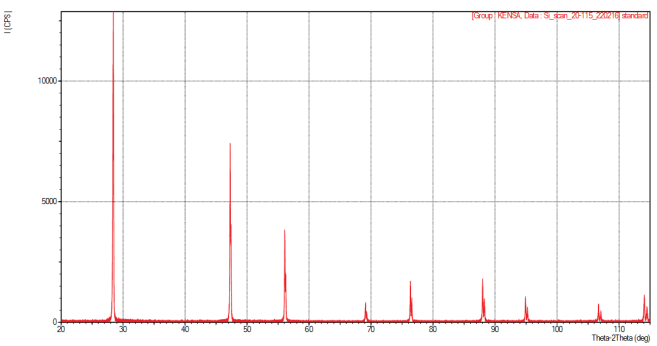 După fotografiere, pe desktopul computerului va apărea un model de difracție al pulberii de siliciu, a cărui procesare primară se află în modulul „Basic Proccess” (butonul 5 din Fig. 2 vă permite să setați valorile obținute ale unghiurilor Bragg 2θ într-un interval dat
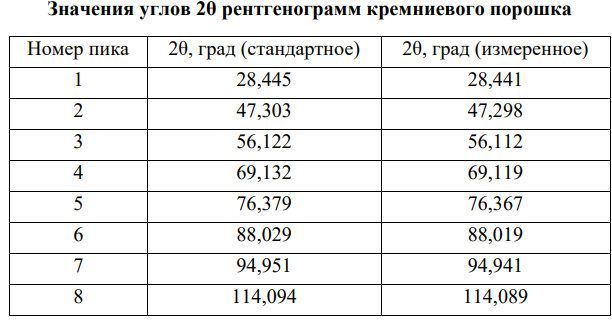 Valorile unghiului 2θ (măsurate
iar cele standard declarate de producătorul difractometrului) arată
că acestea coincid cu un grad ridicat de precizie, ceea ce determină fiabilitatea rezultatelor analizei ulterioare de fază cu raze X a probelor studiate.
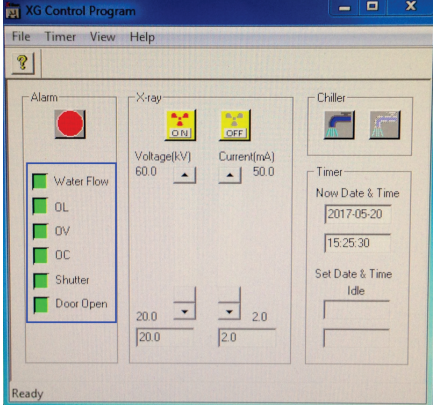 1 – «Display & Setup»; 2 – «XG Control»; 3 – «Right Gonio Condition»; 
4 – «Right Gonio Analysis»; 
5 – «Basic Process»